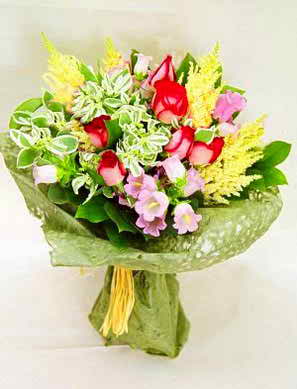 Wel Come
Introduce of Teacher
Name: Abul Kashem
Assist: Teacher
Chakvarunia si Alim Madrasha
Jaypurhat sader Jaypurhat
Introduce of lesson
Class: Eight
Subject: English Ist part
Unit:One
Lesson:One
Time:45 minites
Date:
Look at picture and talk about it
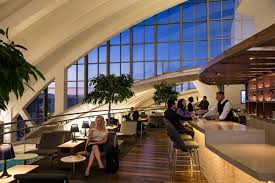 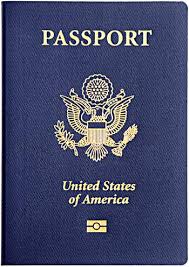 Lounge
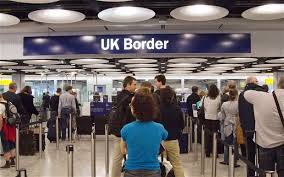 Immigration
Airport
Lesson Headline


Going on a Foreign trip.
Learing Result



1.Listen for information.

2.Listen to and follow announcement.

3.Ask and answer Question.
Unit Work
Look at the picture and Answer the Question
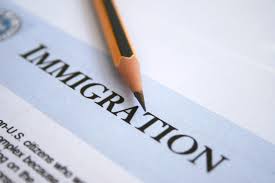 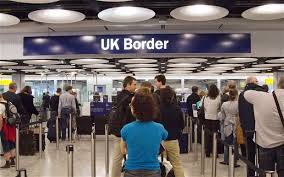 Question



Who cheek the passports at the airport?
Soluation


Immigration Officer cheek the passport.
Pair Work 
Look at the picture and answer the question.
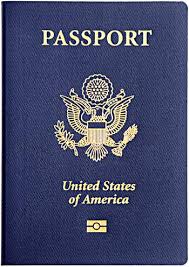 Question



What does an immigration officer do at the airport?
Soluation
 


He checks the passport of the passenger and stamp it.
Group Work
Look at the picture and answer the question.
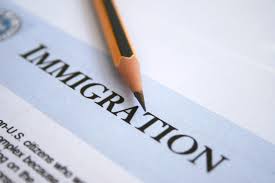 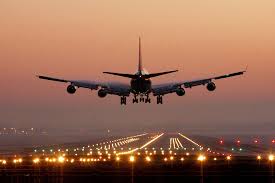 Immigration
Airlines
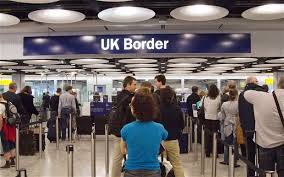 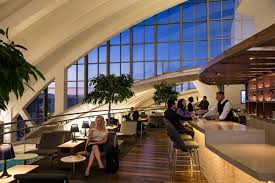 Lounge
Question



What do Mita and Jara do as the wait in the lounge?
Soluation



As Mita and Jara wait in the lounge,They start planning what they will do after reaching Thailand.
Evaluation

Choose the best answerfrom the alternatives.
1.Mita was born on 6 may………………………………………………
(i)1990  (ii)2000  (iii) 1998 (iv) 1994.
2. Zara lives with her parents in…………………………………………
(i) London (ii) Dhaka (iii) America (iv) India.
    3. They are flying by……………………………………………………… (i)India Biman (ii) Bangladesh Biman          

(iiiPakistaBiman(iv)Londan Biman
√
√
√
Right Answer

1.(iii) √1998
2.(i)√ London
3.(ii) √Bangladesh Biman
Home Work


Read the passage in again . Now Summarize in your own words.
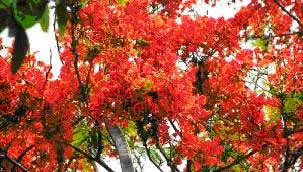 Thank You